Gender may play a role in all studies involving humans (Tannenbaum et al., 2019). 
Perform literature searches with adequate terms for "gender” and “sex” (Oertelt-Prigione et al., 2010).
Consider the project’s relevance in relation to different gender identities, norms, and relations.
Consider relevant factors intersecting with gender (age, socio-economic status, ethnicity, etc.).
Reflect upon your own gender assumptions in relation to the project. 
Consider what opportunities may be missed by failing to analyse gender and intersecting factors
ANALYZING GENDER
enhances all phases of research
.

Consider how to involve diverse groups of research subjects/end-users in the project life-cycle to ensure inclusive solutions. 
Consider which methods (qualitative and quantitative) are suited for examining the gender dimensions of relevance to your project.
Use appropriate sample sizes for gender comparison (Sell, 2017). 
When measuring gender in survey research, ensure that your instrument has been psychometrically validated in the target population (Steenkamp & Baumgartner, 1998). 
Inspect your analytical concepts, categories, and theoretical models for misguided or stereotypical assumptions.
Consider the risk of stereotyping or excluding relevant groups.
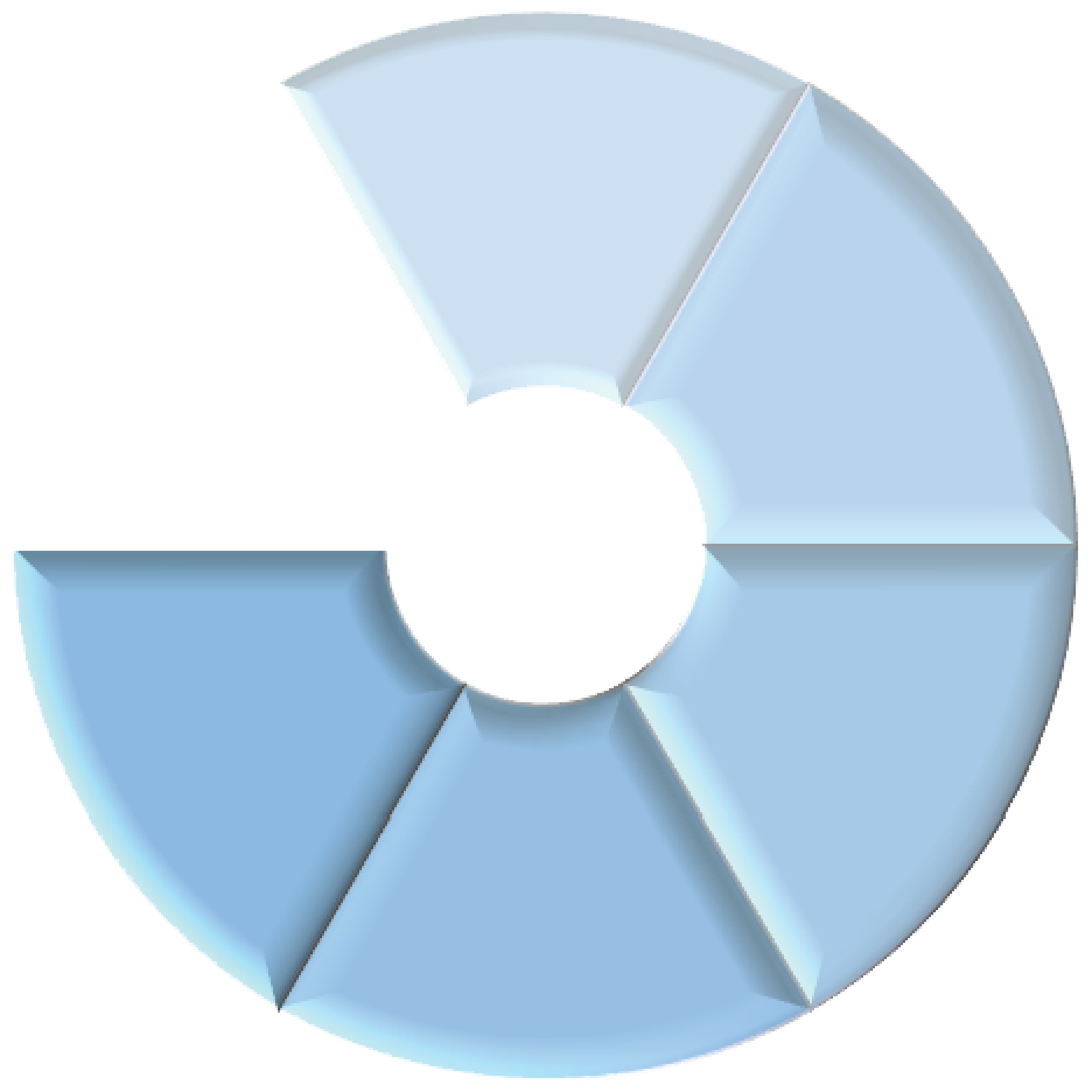 Identify problem
Design research
Report sample characteristics by gender, sex, and relevant intersecting variables.
Report how information on gender identity was obtained.
Disaggregate reported results by sex and gender. 
Report all results: positive, negative, and inconclusive.
Ensure that gender variations are properly reported in tables, figures, and conclusions.
Avoid overemphasizing gender differences. Are the observed variations of practical significance? (Nelson, 2017). 
Consider following the SAGER publication guidelines (Heidari et al., 2016).
Gender
Collect data across gender characteristics (e.g. gender norms, gender identities, and gender relations) and intersecting factors.
In survey research, use the two-step approach to collect data on gender identity and birth sex (Deutsch et al 2013). Ensure that all participants feel safe disclosing their gender identity.
Ensure equal access for women, men and gender-diverse individuals. Is oversampling needed to ensure a sufficient number of gender-diverse participants? (Vaughan, 2017).
Consider how gender relations between researchers and participants may impact data collection (Chapman et al. 2018).
Collect
data
Disseminate
Analyze
Conduct analyses of relevant factors related to gender norms, gender identity, and gender relations (Nielsen et al., forthcoming).
When using existing data, consider the cultural or institutional contexts in which the data were generated for potential gender biases.
Examine similarities between groups (i.e. men, women, and gender-diverse individuals) and variations within groups (Hyde, 2005).
Examine how observed differences between women, men and gender-diverse individuals relate to gender norms and relations. 
Examine how observed gender differences vary by factors such as age, ethnicity, socioeconomic status.
In longitudinal studies, examine how observed gender variations evolve over time.
Consider how gender norms, identities and relations intersect to shape people’s experiences, opportunities and practices.
Works Cited
Oertelt-Prigione, S., Parol, R., Krohn, S., Preissner, R., & Regitz-Zagrosek, V. (2010). Analysis of sex and gender-specific research reveals a common increase in publications and marked differences between disciplines. BioMed Central Medicine, 8, 70-80. 
Chapman, C. D., Benedict, C., & Schiöth, H. B. (2018). Experimenter gender and replicability in science. Science advances, 4(1), e1701427.
Deutsch, M. B., Green, J., Keatley, J., Mayer, G., Hastings, J., Hall, A. M., ... & Blumer, O. (2013). Electronic medical records and the transgender patient: recommendations from the World Professional Association for Transgender Health EMR Working Group. Journal of the American Medical Informatics Association, 20(4), 700-703.
Heidari, S., Babor, T. F., De Castro, P., Tort, S., & Curno, M. (2016). Sex and gender equity in research: rationale for the SAGER guidelines and recommended use. Research Integrity and Peer Review, 1(1), 2.
McCrum-Gardner, E. (2010). Sample size and power calculations made simple. International Journal of Therapy and Rehabilitation, 17(1), 10-14.
Nelson, J. A. (2017). Gender and Risk-Taking: Economics, Evidence, and Why the Answer Matters. Routledge.
Nielsen, M. W., Peragine, D., Brooks, C., Cullen, M., Einstein, G., Ioannidis, J.P.A, Neilands, T. B. (….), Schiebinger, L. (forthcoming). Gender variables for health research. 
Randall L. Sell, 2017: Challenges and solutions to collecting sexual orientation and gender identity data, American Journal of Public Health, 107(8), 1214–1215.
Steenkamp, J. B. E., & Baumgartner, H. (1998). Assessing measurement invariance in cross-national consumer research. Journal of consumer research, 25(1), 78-90.
Tannenbaum, C., Ellis, R. P., Eyssel, F., Zou, J., & Schiebinger, L. (2019). Sex and gender analysis improves science and engineering. Nature, 575(7781), 137-146.
Vaughan, R. (2017). Oversampling in health surveys: Why, when, and how? American Journal of Public Health, 107(8), 1214–1215.